GOES Sounder Infrared Radiometric Calibration Accuracy
Fangfang Yu and Xiangqian Wu
Submitted to the IEEE special issue on instrument inter-calibration
1
Introduction
The GOES Sounder derived product imagery are important inputs for weather analysis and forecasting.

More than ten GOES Sounder products are identified in a number of numerical weather prediction (NWP) and forecasting applications
clear-sky radiances, temperature and moisture profiles, total precipitable water vapor (TPW) and layer precipitable water, cloud-top retrievals, surface skin temperature, water vapor winds, distribution of atmospheric ozone, and atmospheric stability indices such as convective available potential energy and lifted index(LI)

Accurate weather monitoring and forecasting requires consistent high-quality Sounder radiance.
2
Objective
To evaluate the GOES Sounder infrared(IR) calibration accuracy using GSICS GEO-LEO inter-calibration algorithm.
3
Study Period
4
GOES Sounder IR Channel SRFs
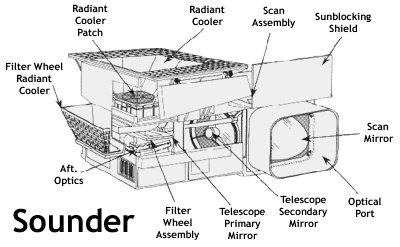 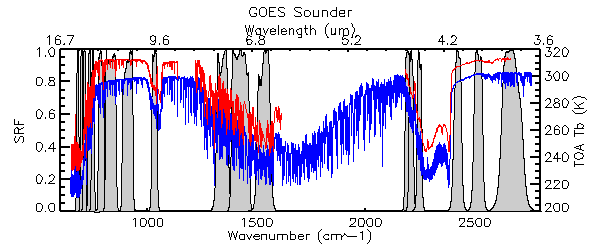 long-wave
middle-wave
Short-wave
5
GOES Sounder Instr. Char.
6
GEO-LEO Inter-calibration
AIRS
Subset GEO
Subset LEO
IASI
Collocation Criteria:
  closest pixel center < 10km
  time difference: < 15 minutes
  viewing zenith angle difference:
Collocation
SRF Convolution
JMA’s gap filling method used to fill the missing AIRS spectra
Comparison Dataset
Data Analysis
7
Spatial Collocation
GEO pixels
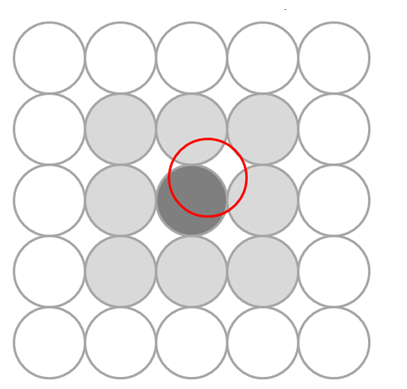 LEO pixel
8
Spatial Distribution
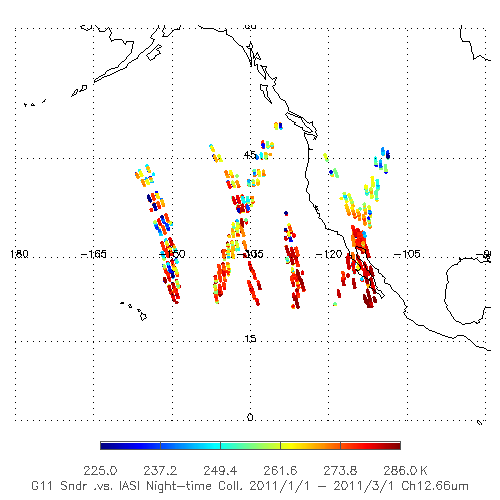 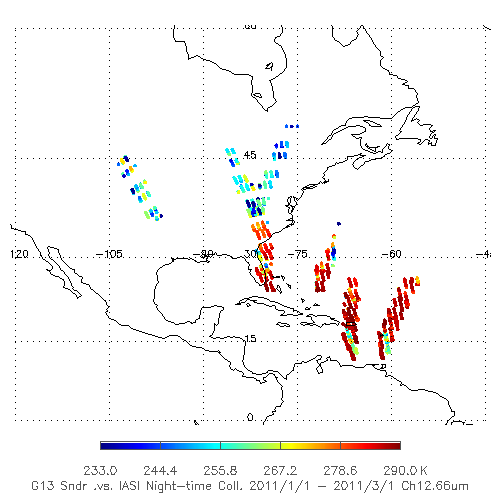 GOES-East (75oW)
GOES-West (135oW)
9
Recursive Filtering to Remove Outliers
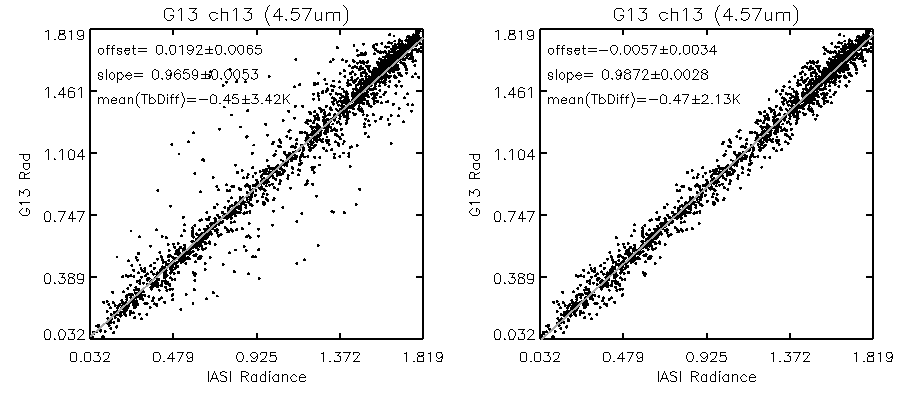 10
Collocation Scene Pixel #
Collocation # between 2011/7/1 – 2011/7/31
11
GEO-LEO Radiance Scatter-plot
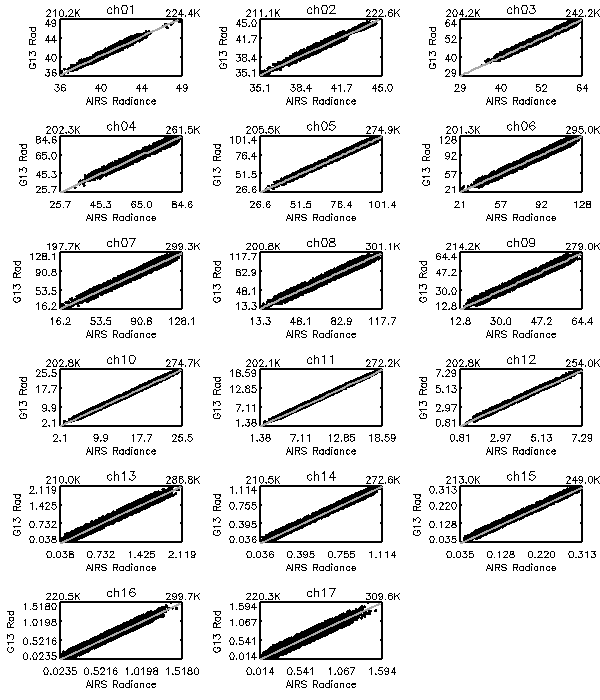 Linear regression
12
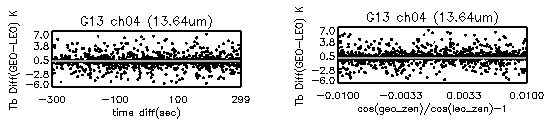 Scatter-plot of the Tb difference against the measurement time difference (left) and the optical path difference (right) for GOES-13 Sounder Ch4
No significant systematic Tb bias of the collocated scenes
13
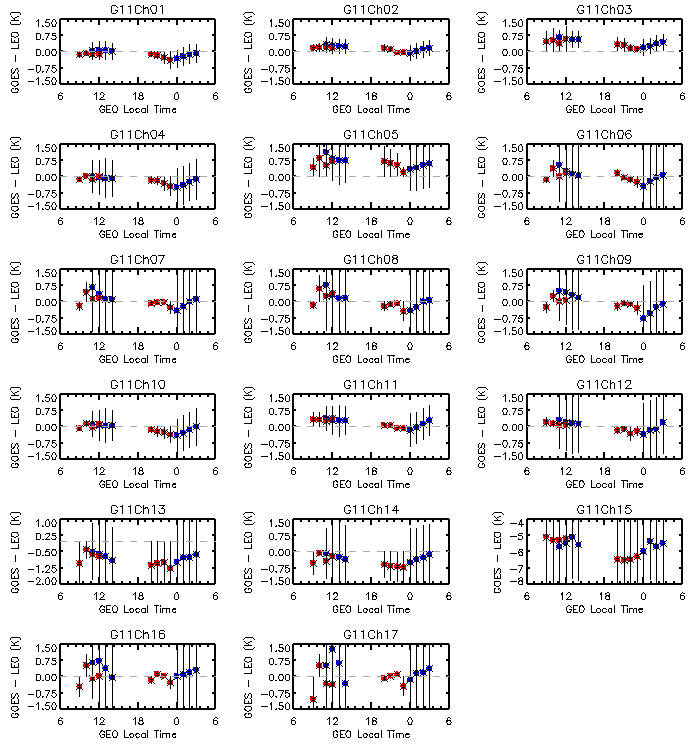 Double Difference to estimate the diurnal cal variation
14
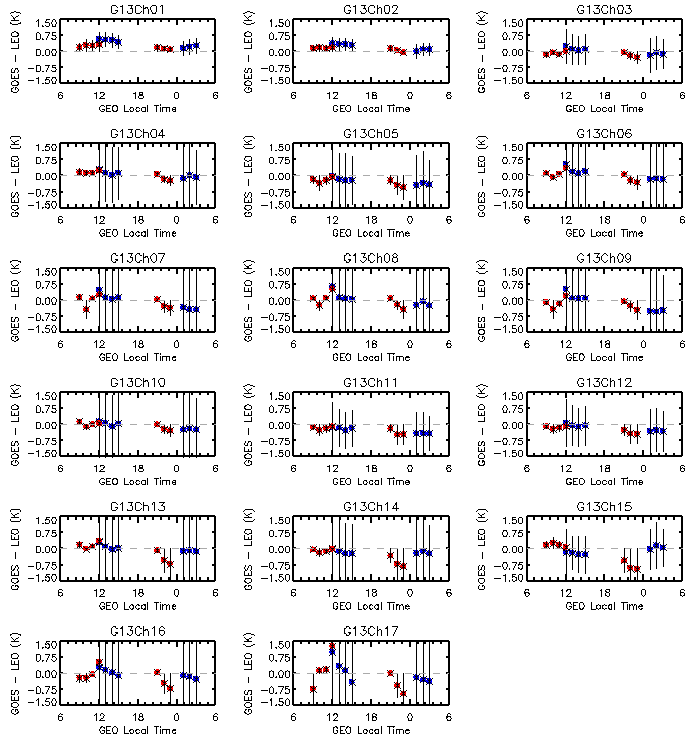 Progressively impact of midnight effect is apparent before satellite midnight.

Tb bias to AIRS is very consistent at night time

SW channels have the strongest midnight effect
15
16
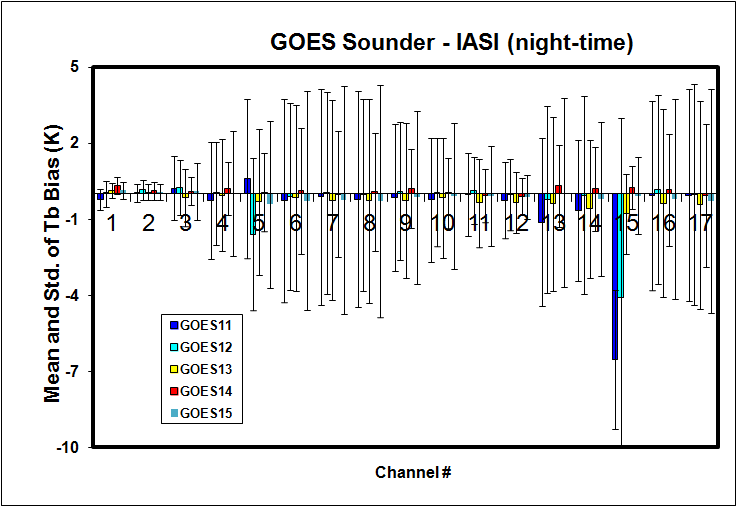 Mean and standard deviation of GOES-11/12/13/14/15 Sounder Tb bias, referenced to night-time IASI data
17
Conclusions
The impact of the midnight effect varies greatly at different satellites
May not apparent at some channels/satellite
The detector position at the filter wheel also affects the midnight effect.

Outside the midnight effect window, the Sounder IR channel data are in general well calibrated, except for G11 Ch15, G12 Ch5 and G12 Ch15.
18